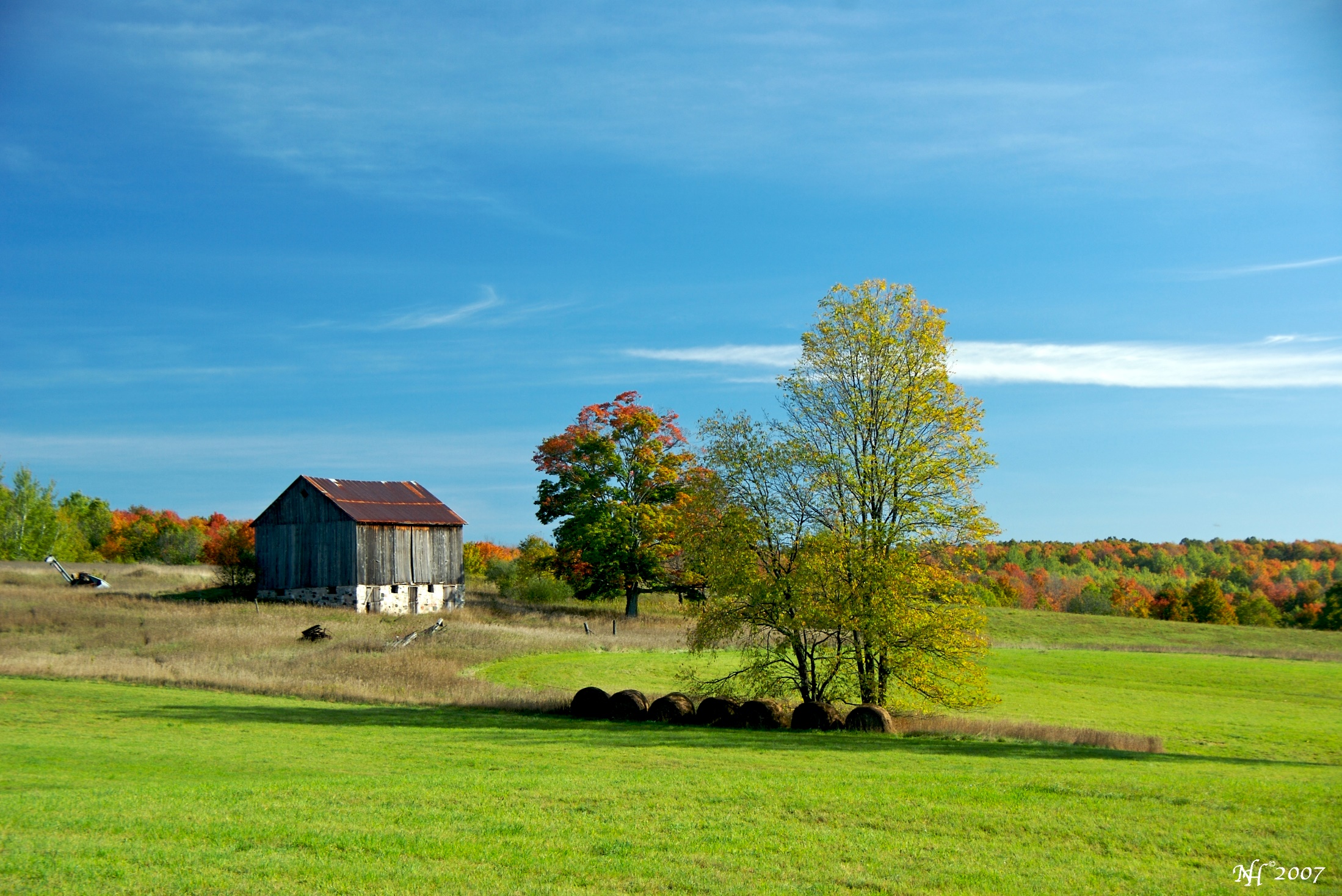 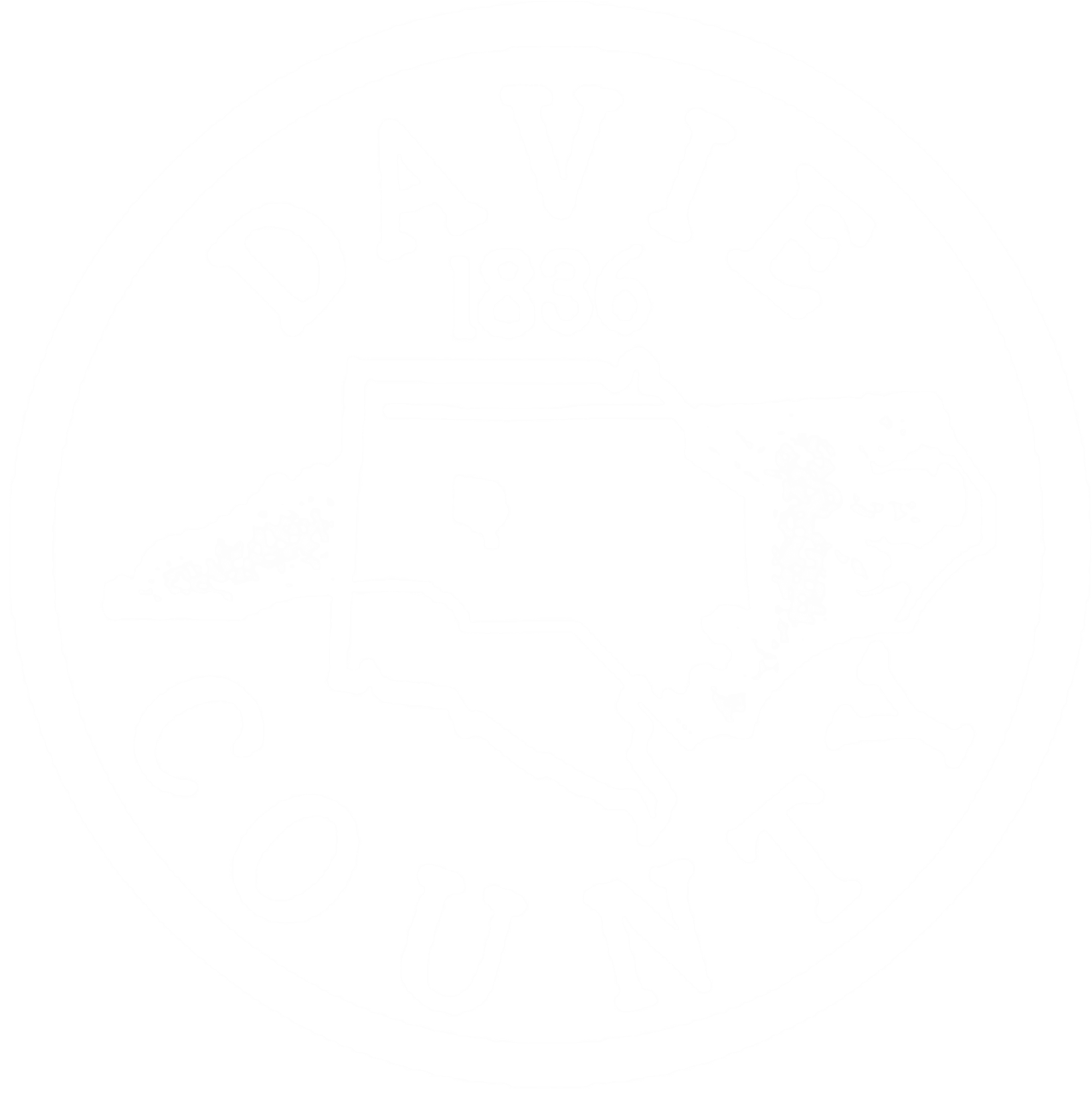 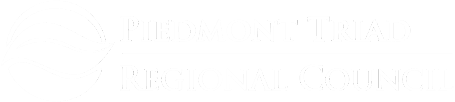 Future Growth Scenario Modeling
Helps planners to make decisions about development, land use, transportation and conservation.
Visualize where future homes and jobs might go within the County.
Compare scenarios of different land use regulations
Control Totals
GIS Software will allocate NEW homes and jobs that are projected to locate to Davie County between 2016 (base year) and 2050 (horizon year).
Source: NC OSBM
Source: Population in households divided by 2016 average household size (2.63); 
Assumed trend continuation for SF/MF/Mobile split
Source: Woods & Poole (US BEA)
[Speaker Notes: Population projections from NC OSMB
Derived DU projections by calculating population in households and using the average HH size from 2016 (2.63)
Assumed continuation in trends of SF/MF/Mobile split
SF slight increase, assumed 78%
MF slight decrease, assumed 5%
Mobile slight decrease, assumed 17%
Employment Projections from Woods & Poole who use BEA data]
Control Totals
Break down by jurisdiction, assuming current allocation of population and jobs.
Assuming 79% of population lives outside municipal limits and about 38% of jobs are located outside limits
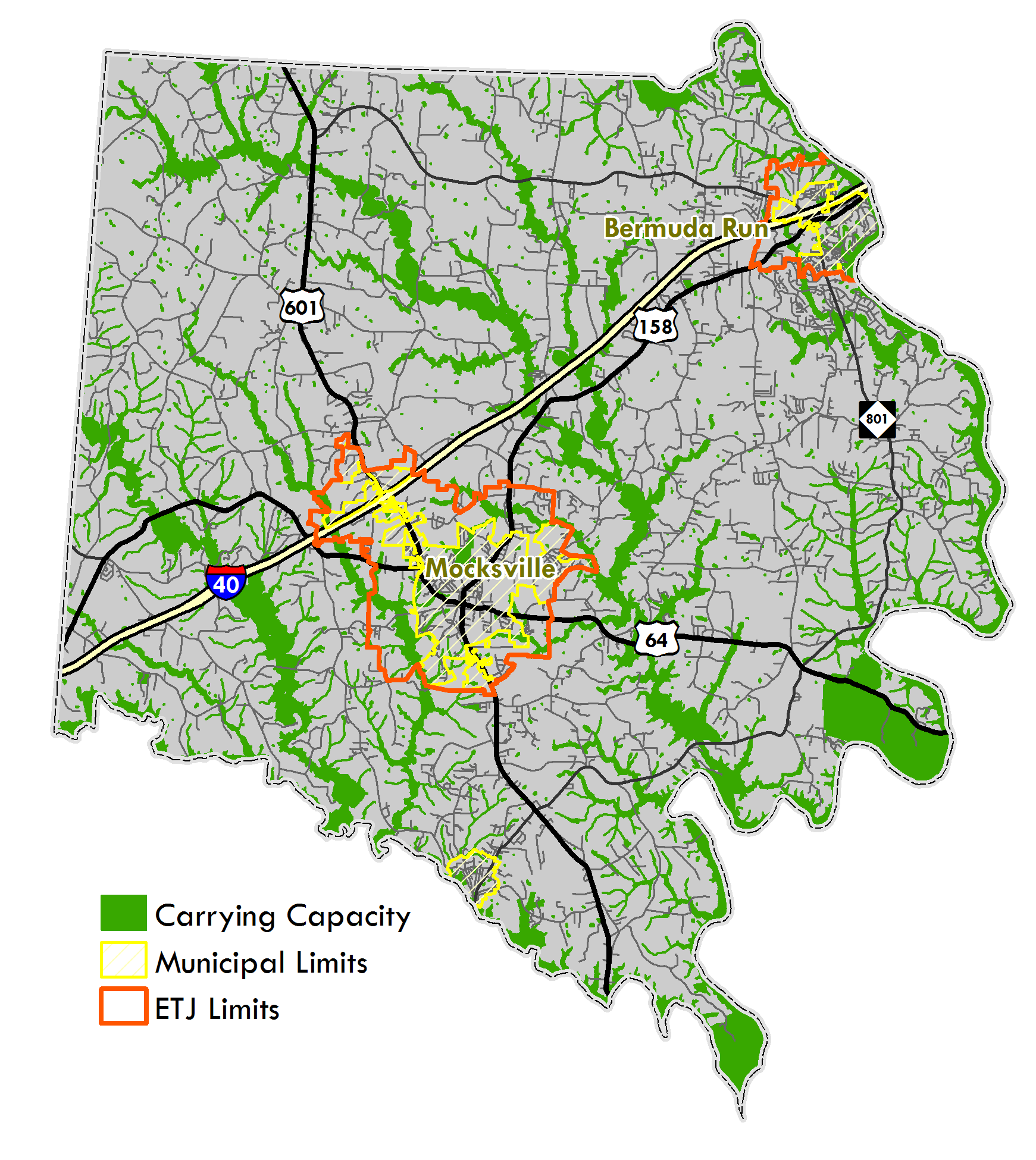 Development Constraints
Remove highly constrained areas from future development
Wetlands
100-year floodplain
30-foot stream buffers (perennial streams in water supply watersheds)
Conservation lands (managed lands in Natural Heritage Program database)
Calculated developable area for each parcel
Build Out Potential
How many homes and jobs COULD be allocated to each parcel based on current zoning and watershed restrictions.
Each parcel coded for:
Jurisdiction (Mocksville, Bermuda Run, Cooleemee, Davie County)
Water Supply Watershed (III-P, III-C, IV-P, IV-C, none)
Development Status (Developed, Un-developed, Under-developed, Conservation)
Only Un-developed and Under-developed parcels will receive future growth
Development Type (zoning)
[Speaker Notes: Assumed only 1 DU/ per acre for RA (instead of 1.45)]
Build Out Potential
Rules established for each development type (zoning category)
Site Efficiency – removes areas for right-of-ways, lot setbacks, open space
Percent Residential/Non-Residential
Percent Single Family, Multi-family, or Mobile Homes
Percent Retail/Office, Industrial, or Institutional
Residential Density (homes per acre)
Non-residential Intensity (Floor Area Ratio)
Employee Space Ratios (employees per square foot)
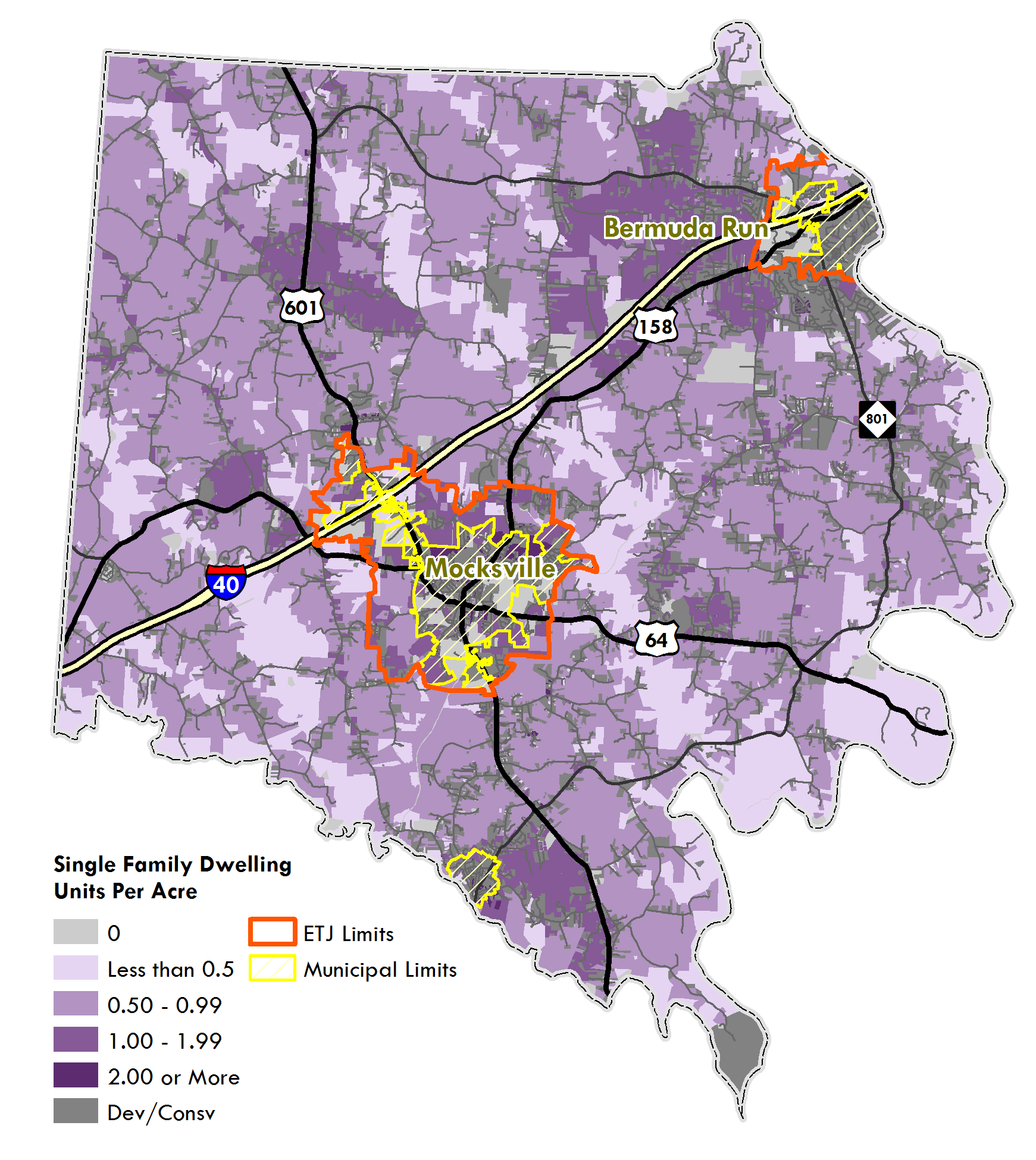 Build Out Potential
If every parcels was developed to the fullest extent:
Land Suitability
Measures appropriateness of future development for each parcel
Final suitability value calculated for each parcel
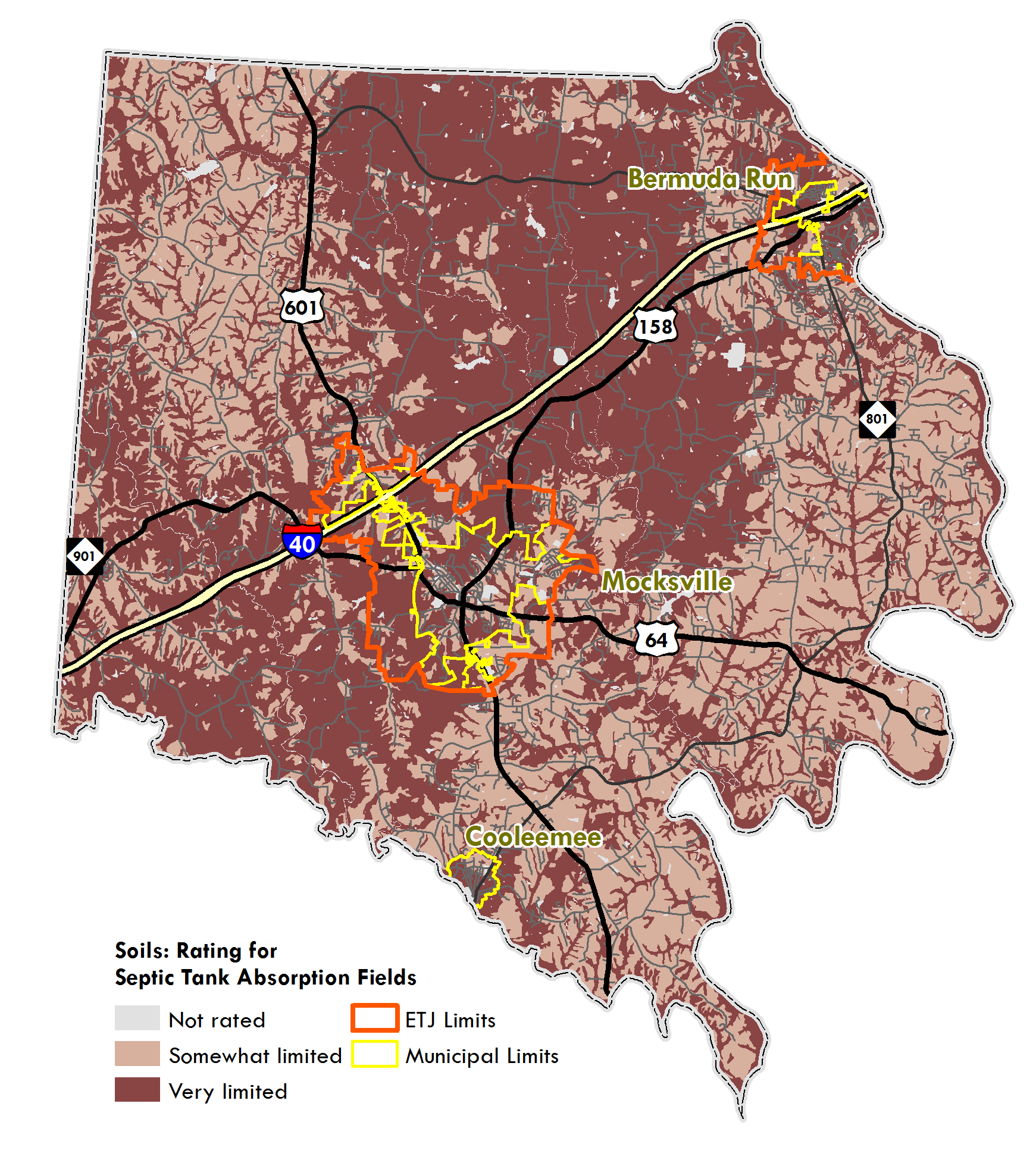 Land Suitability
Soils limited for septic tank absorption fields
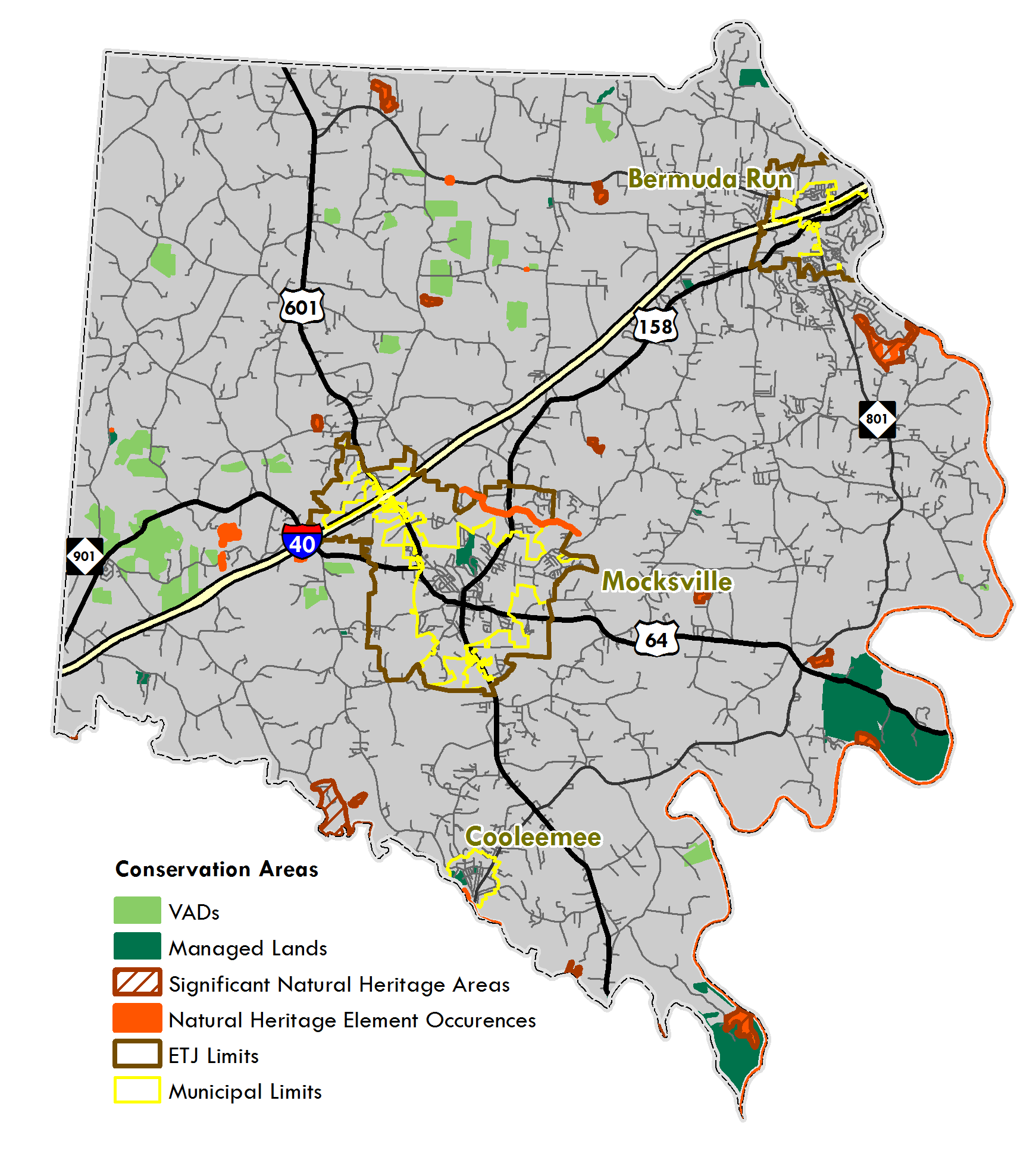 Conservation Areas
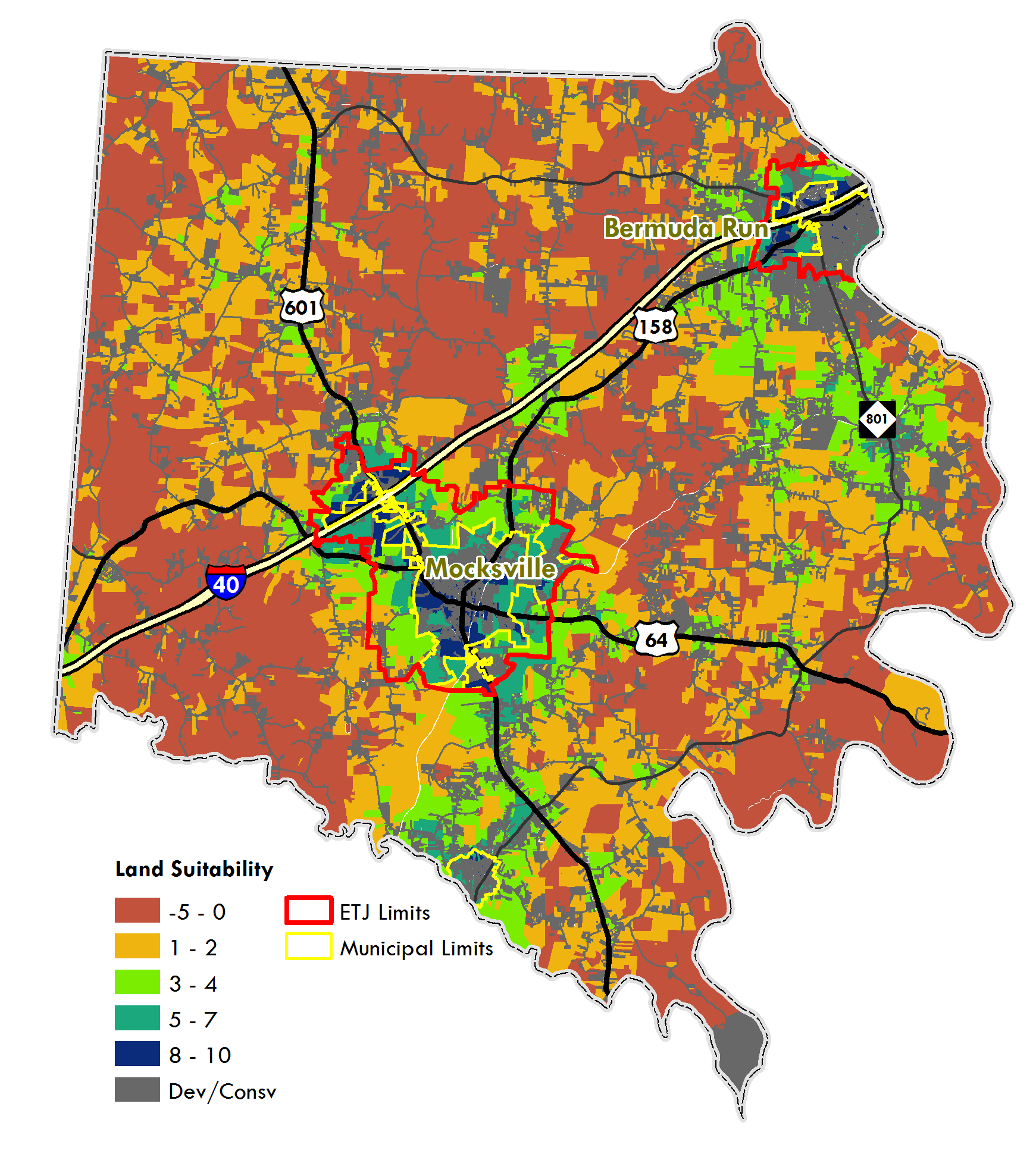 Land Suitability
Measures appropriateness of future development for each parcel
Final suitability value calculated for each parcel
Doesn’t account for market pressures
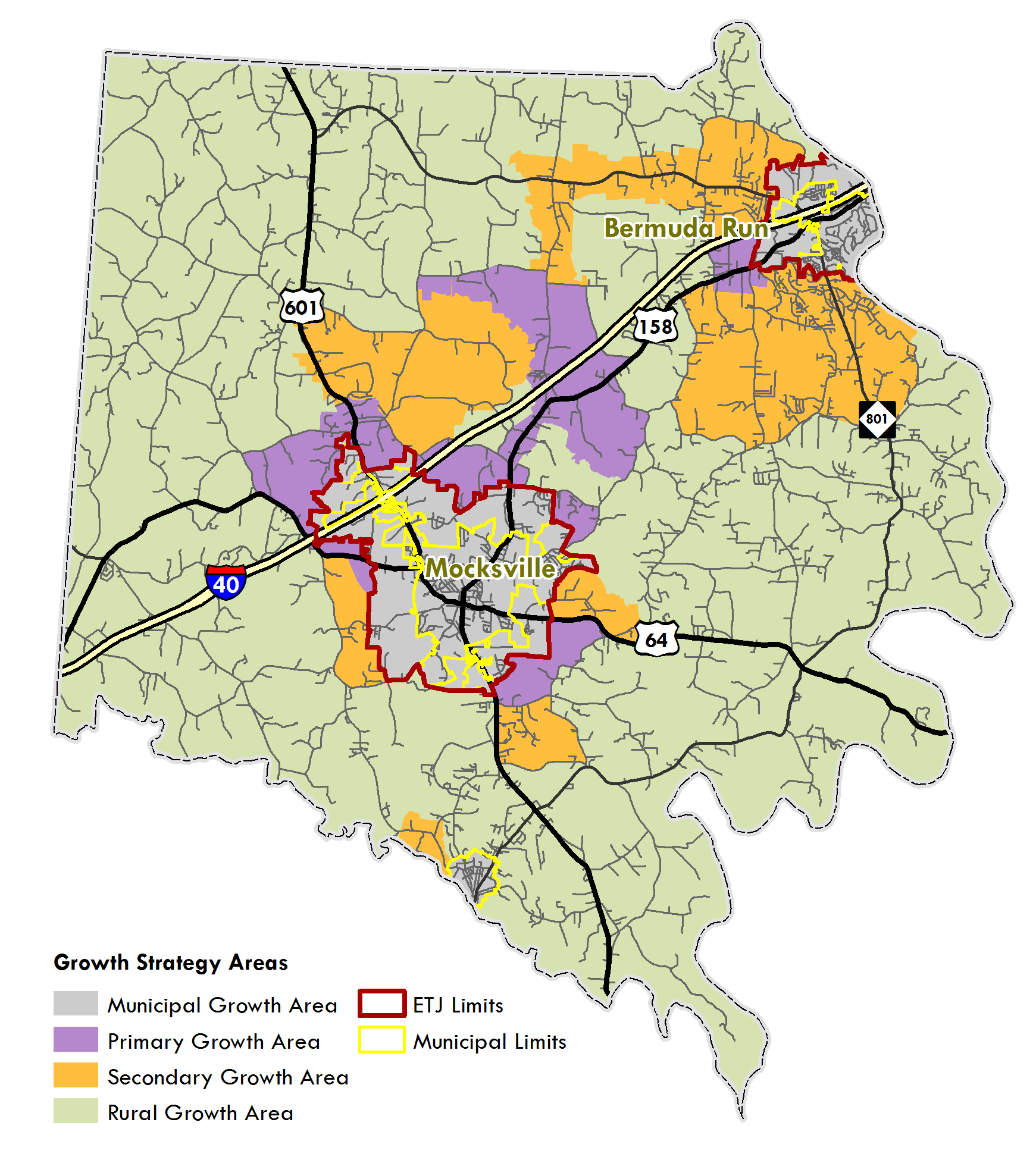 Growth Strategy Areas
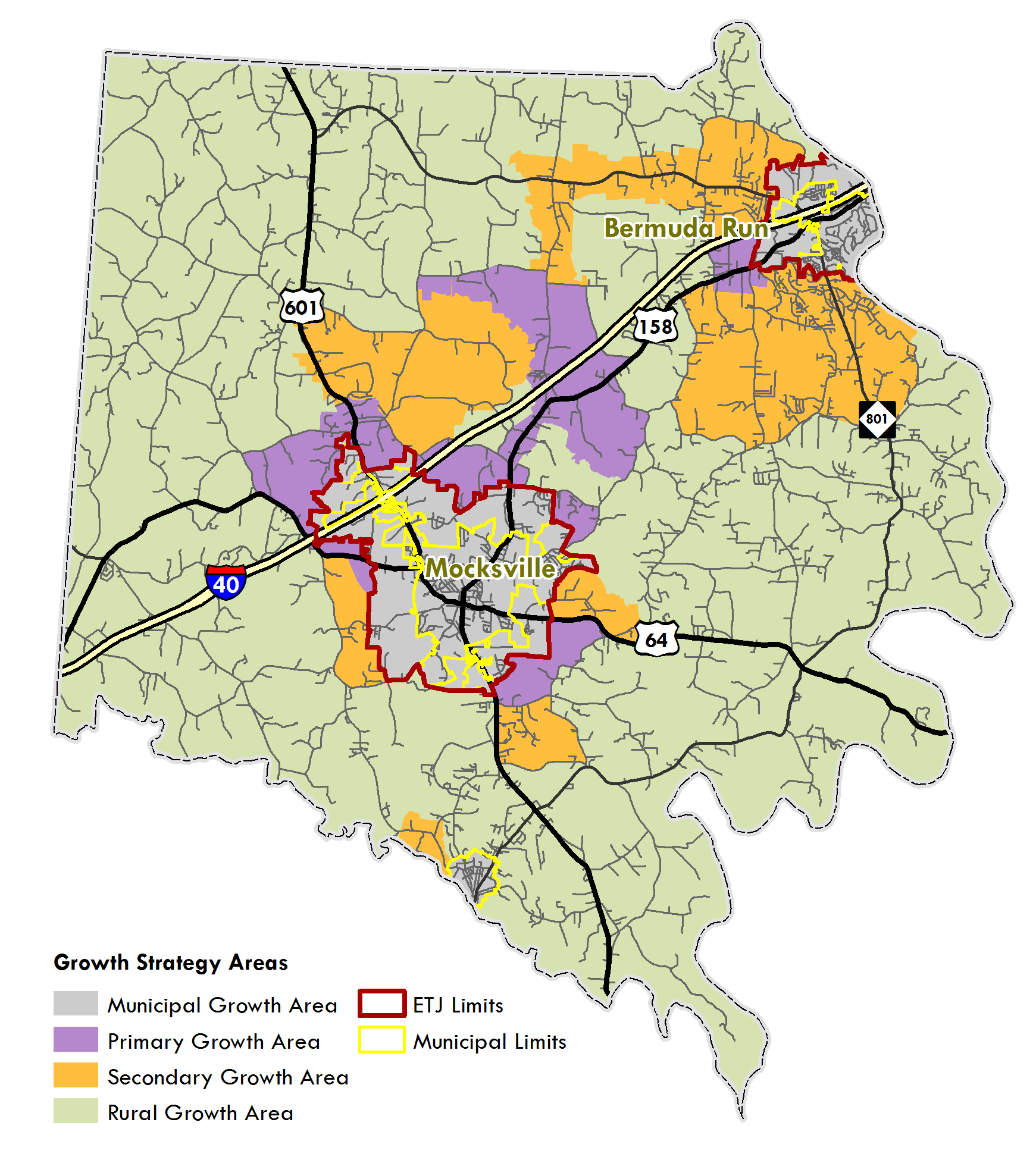 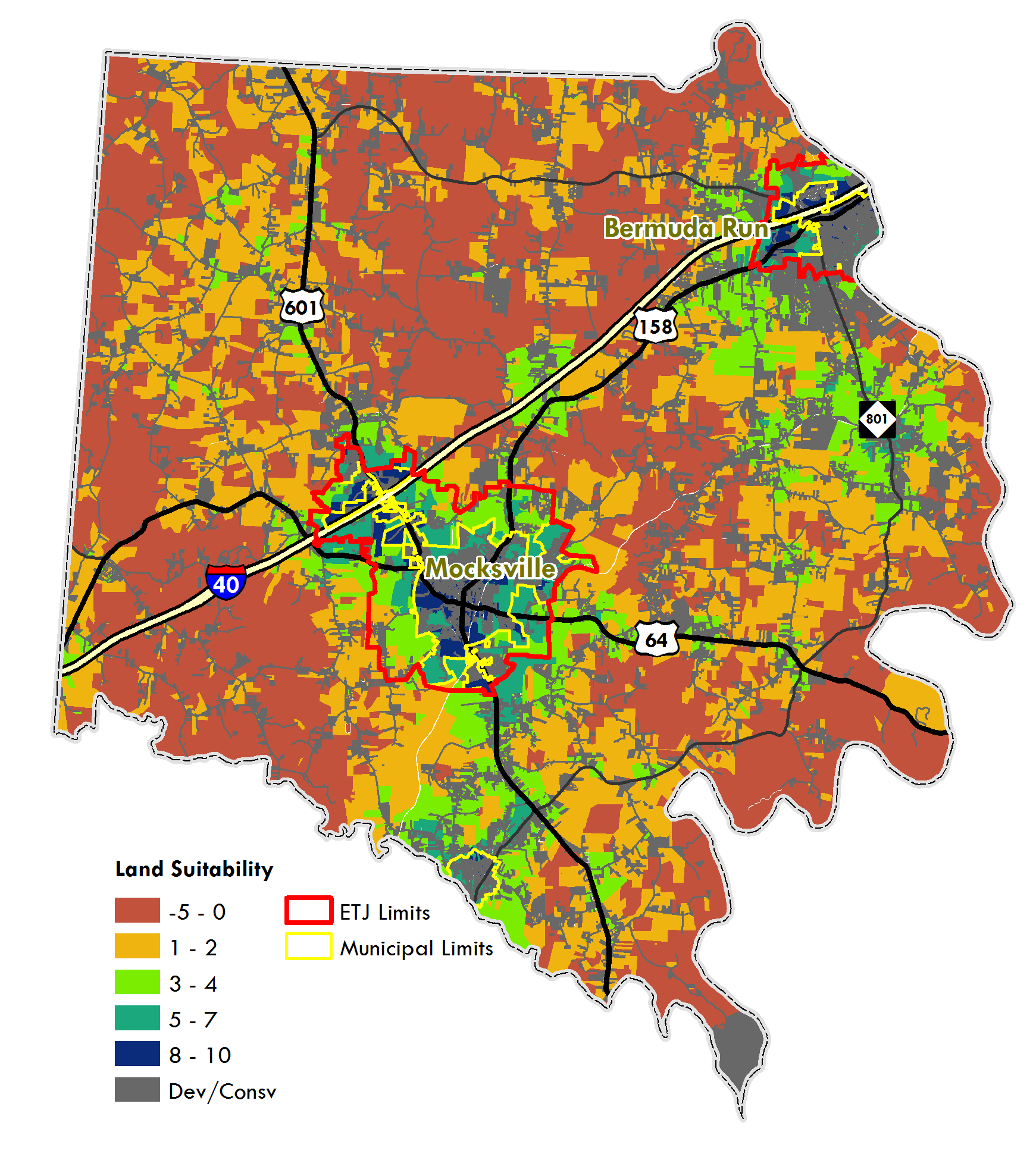 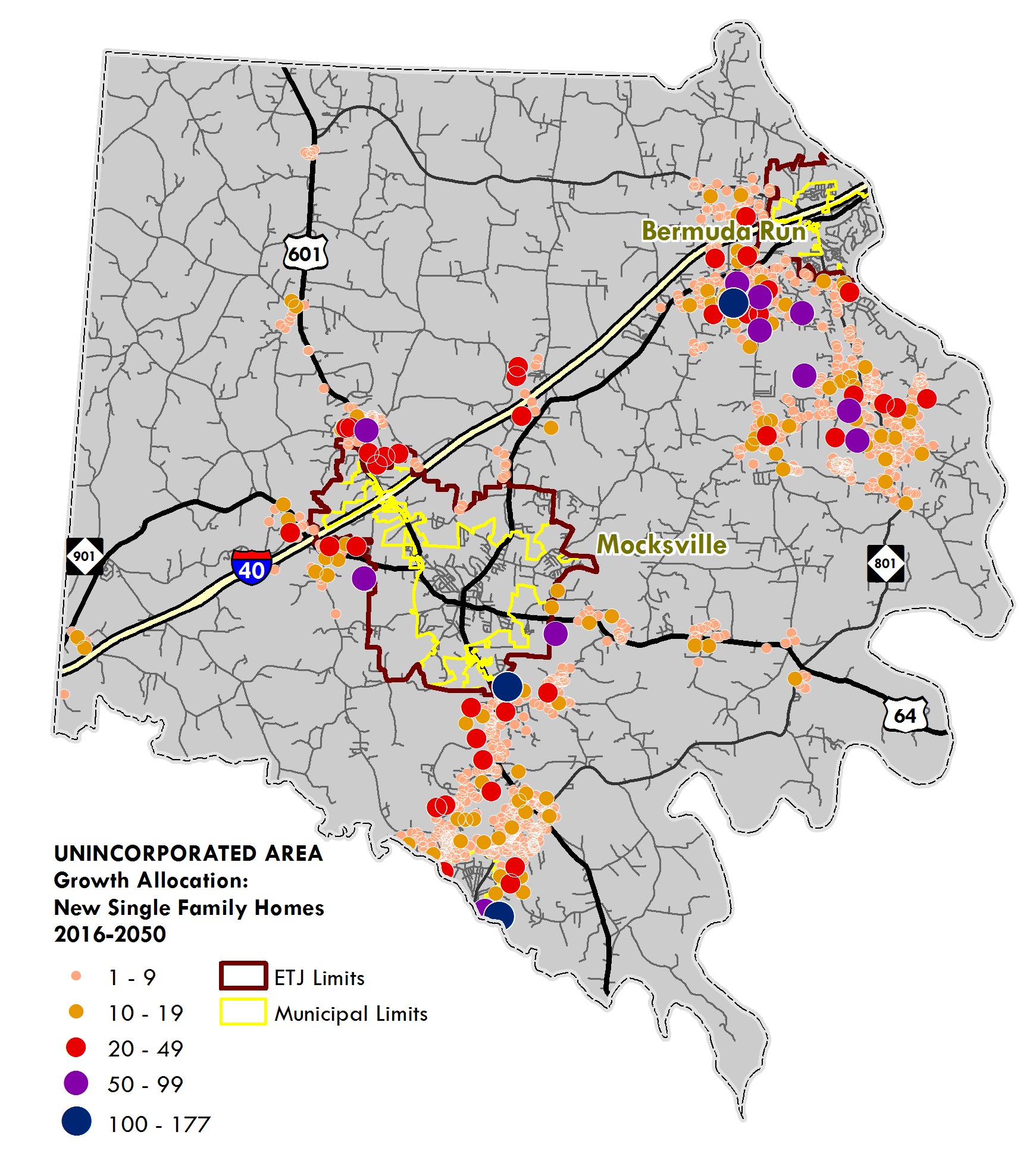 Growth Allocation
Developing most suitable parcels first.  Showing growth in unincorporated area only.
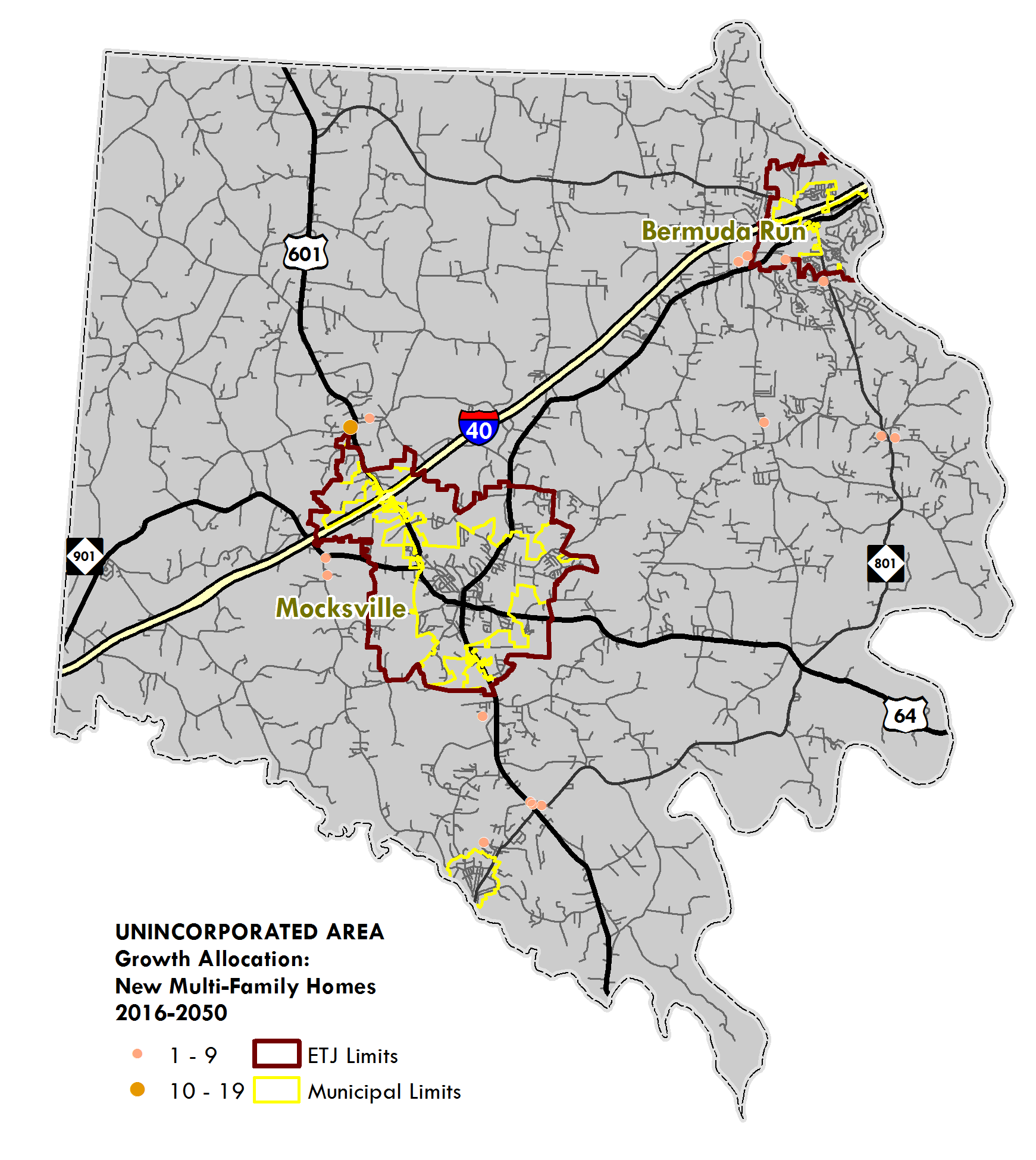 Growth Allocation
Developing most suitable parcels first.  Showing growth in unincorporated area only.
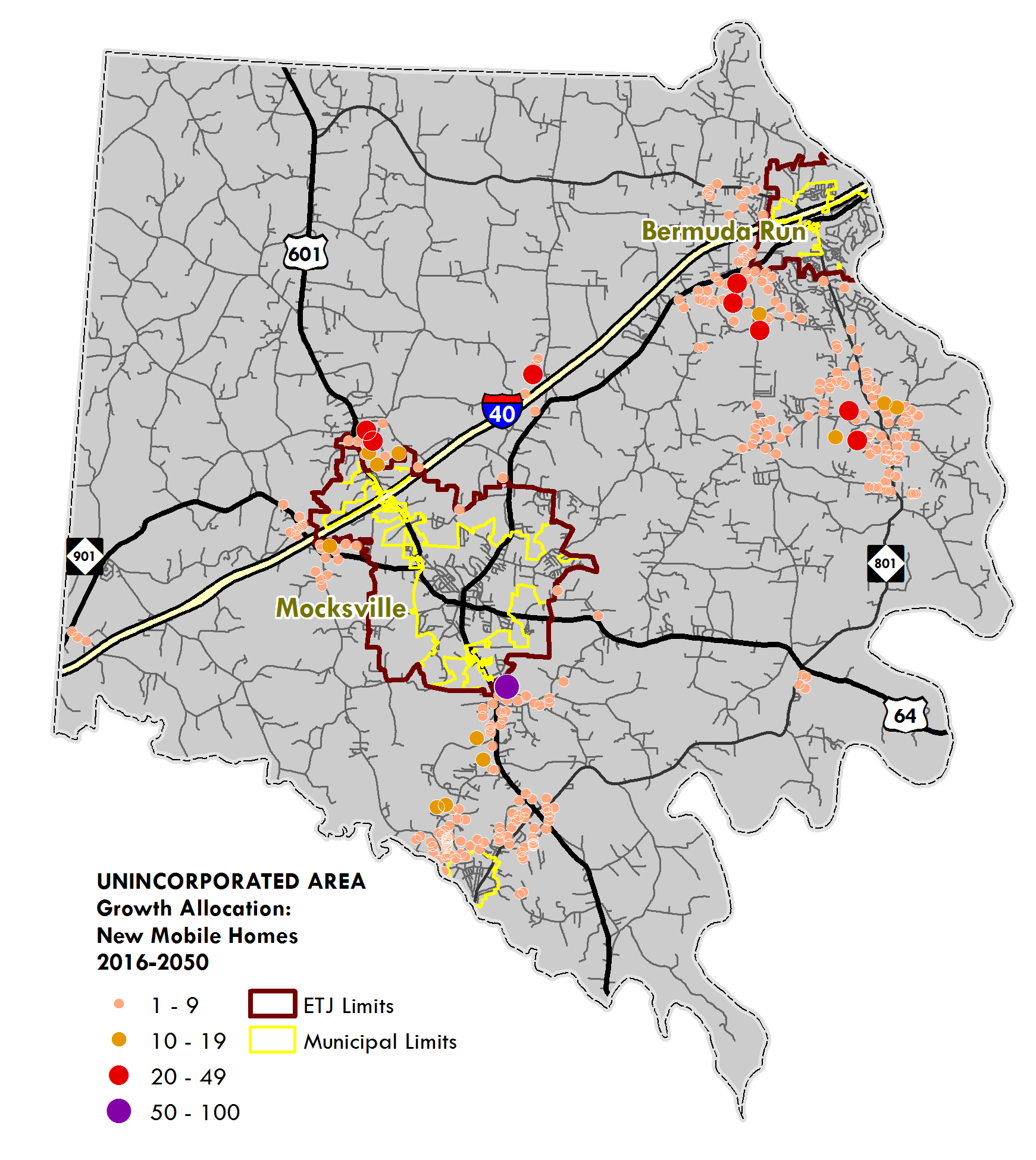 Growth Allocation
Developing most suitable parcels first.  Showing growth in unincorporated area only.
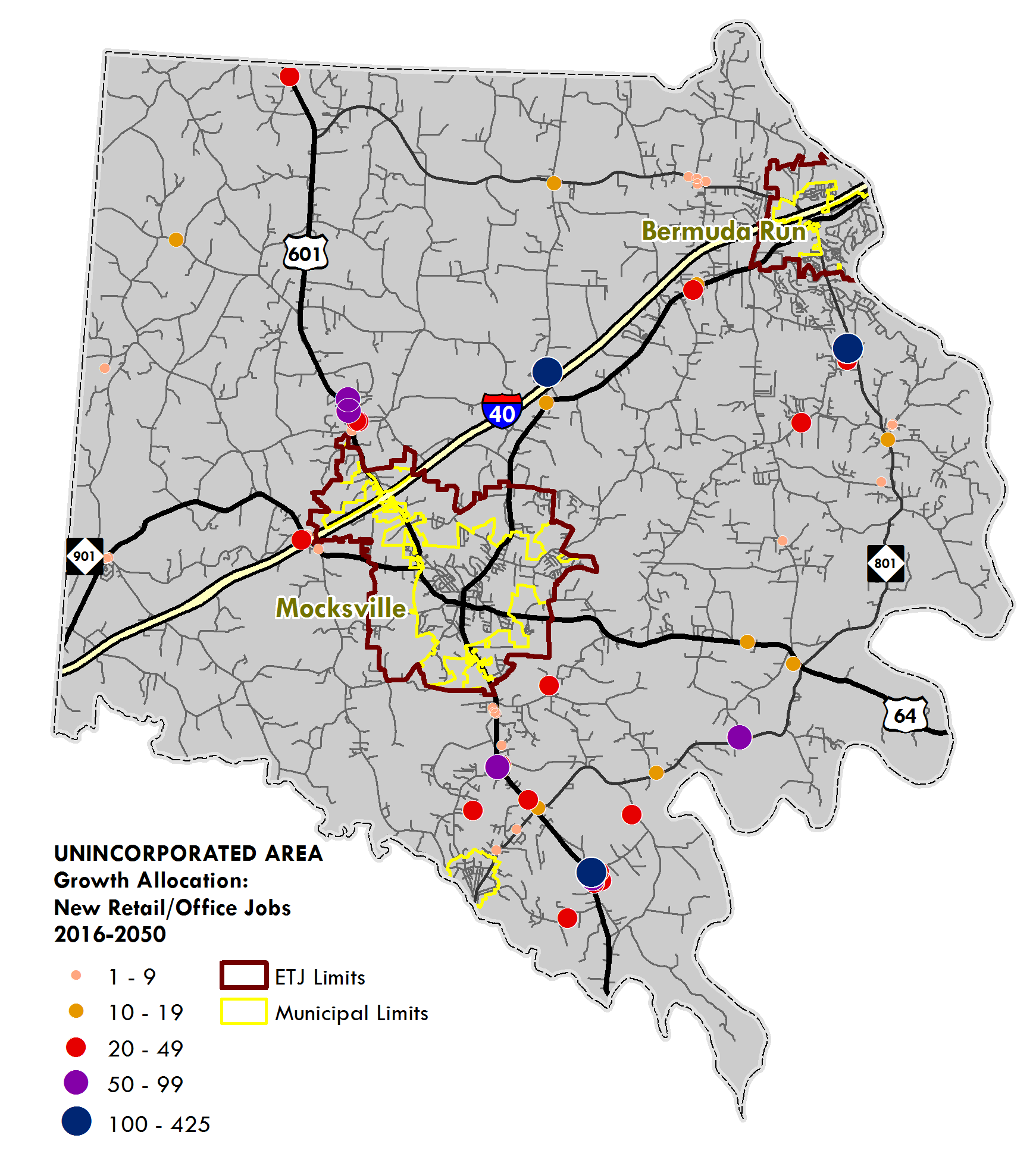 Growth Allocation
Developing most suitable parcels first.  Showing growth in unincorporated area only.
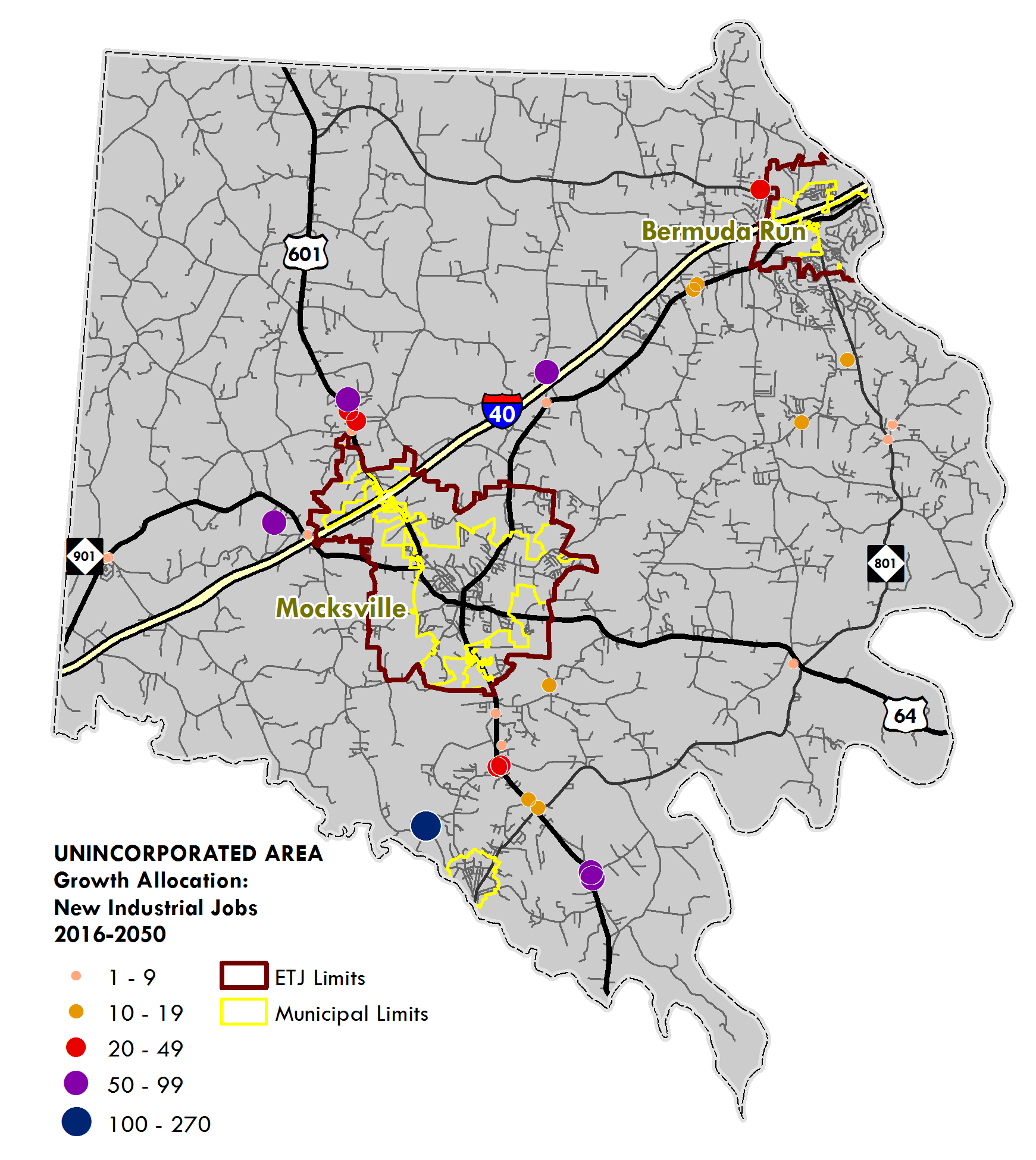 Growth Allocation
Developing most suitable parcels first.  Showing growth in unincorporated area only.
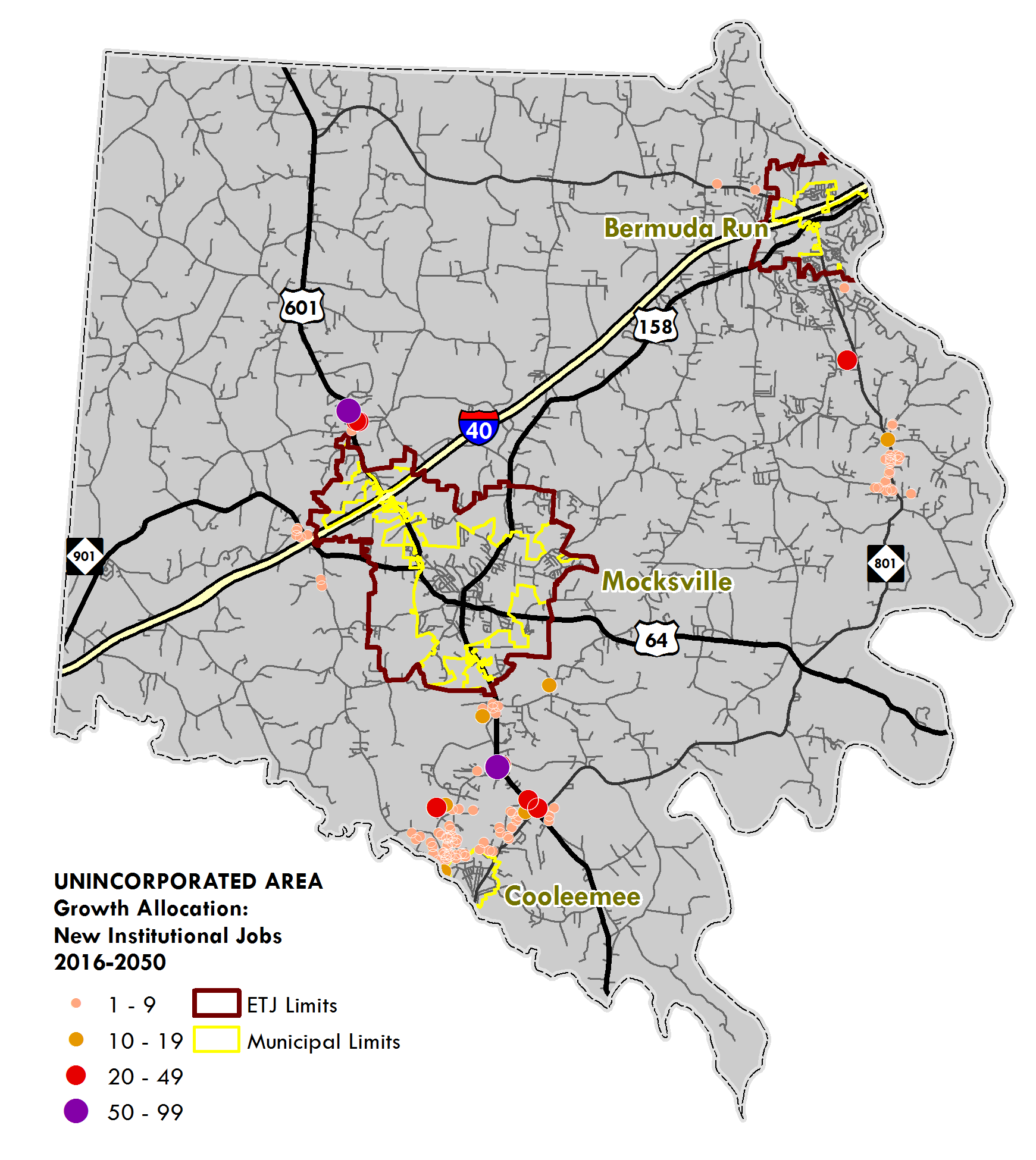 Growth Allocation
Developing most suitable parcels first.  Showing growth in unincorporated area only.
Thanks!
Jesse Day
jday@ptrc.org
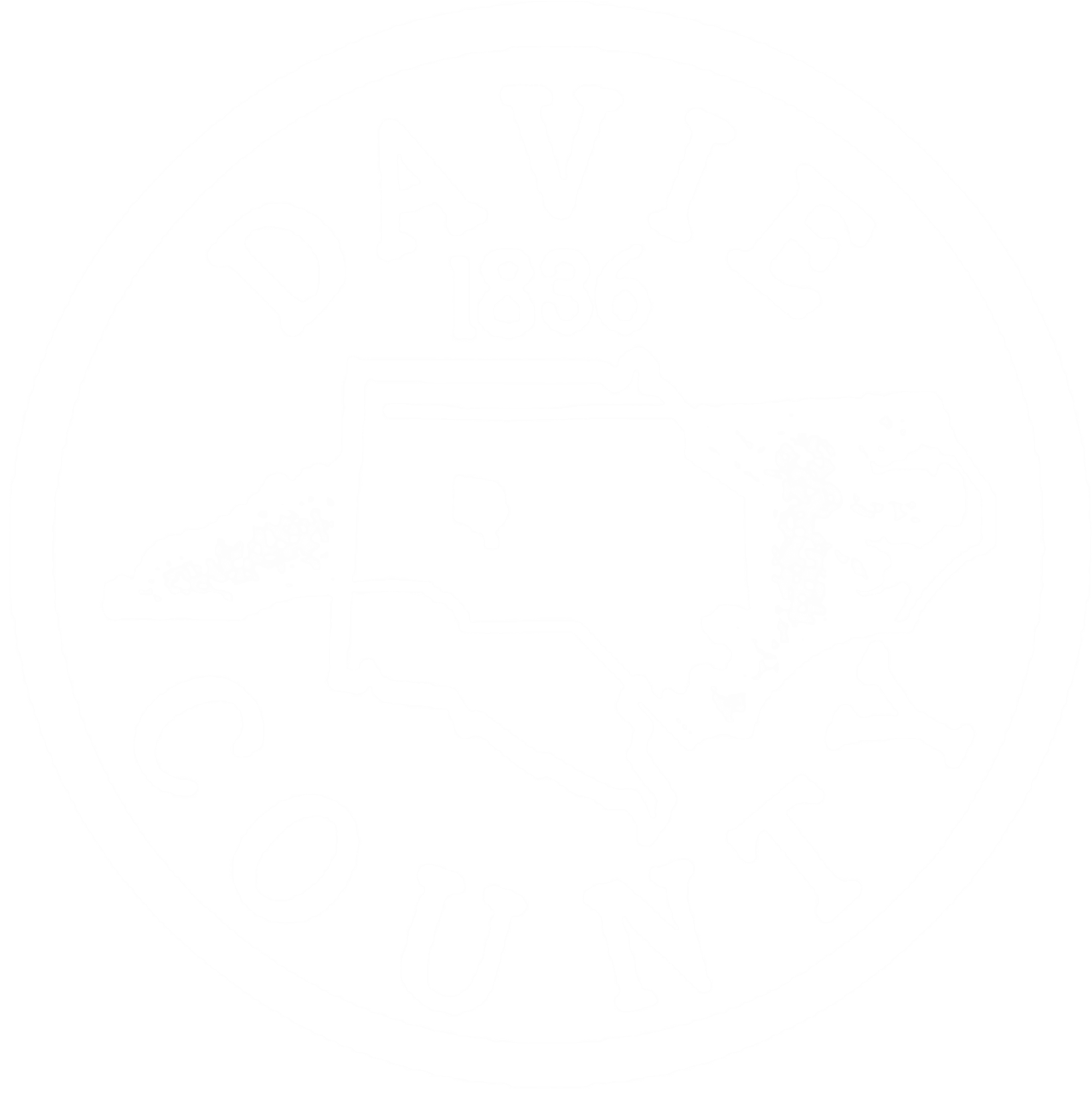 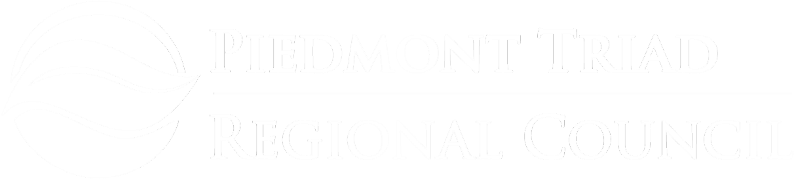 336.904.3000 • www.ptrc.org